Saison 2023/2024
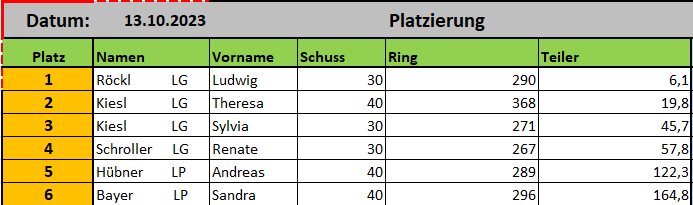 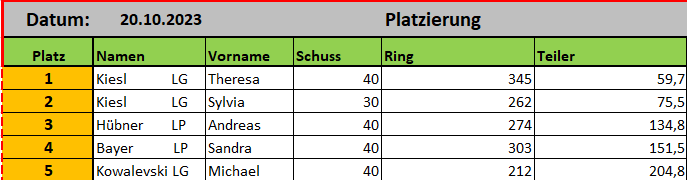 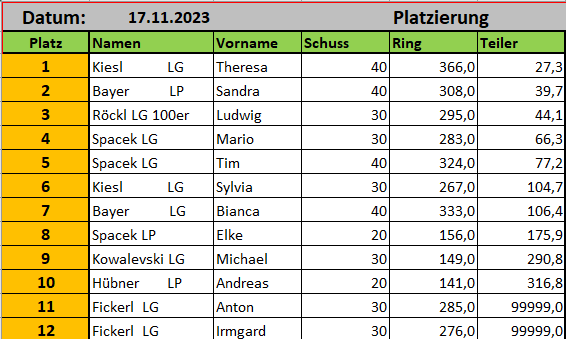 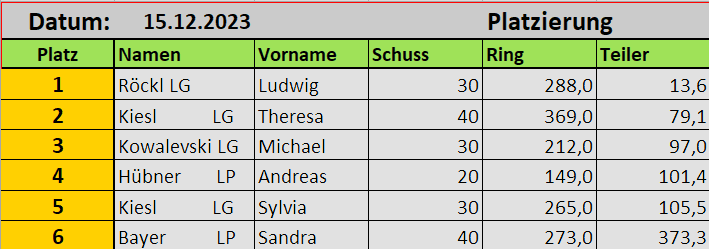 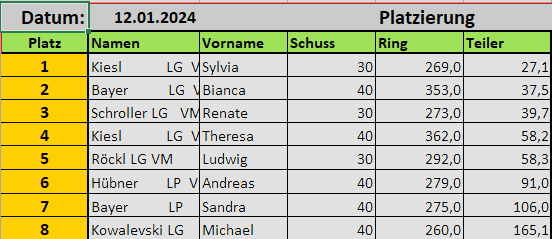 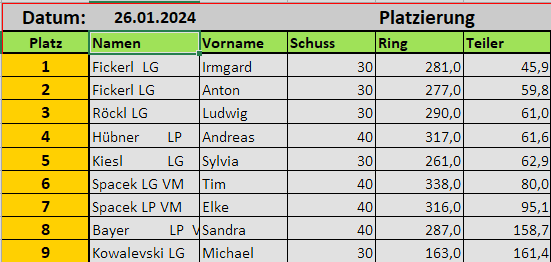 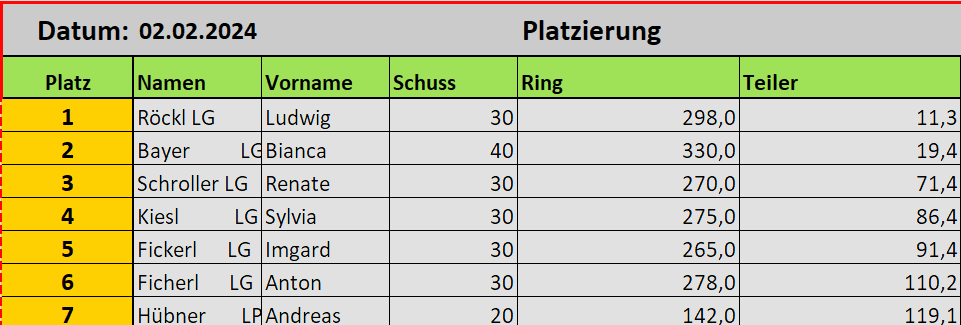 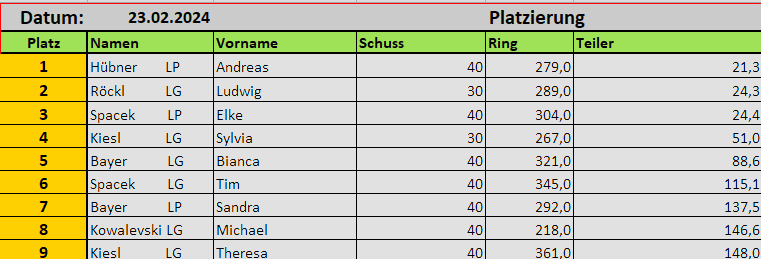 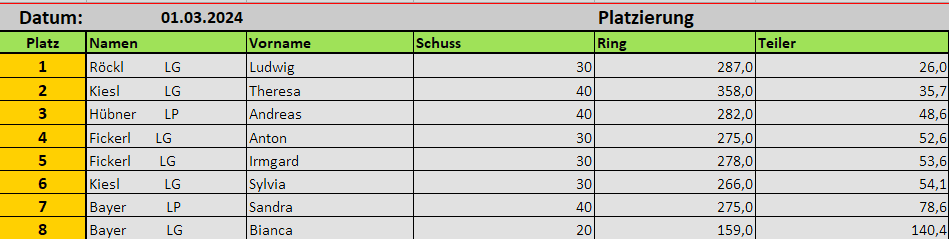 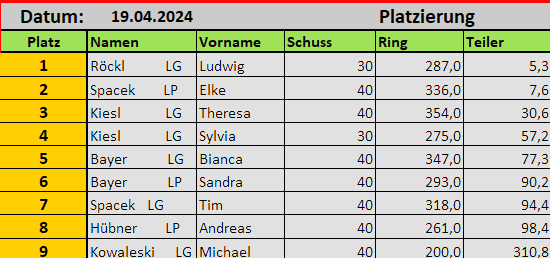